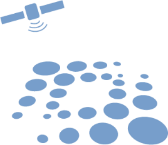 COVERAGE
CEOS Ocean Variables Enabling
Research & Applications for GEO
Contributions to the UN Decadeof Ocean Science for Sustainable Development
https://coverage.ceos.org
Jorge Vazquez & Vardis Tsontos, NASA
Conference Agenda Item # 6.2
SIT-37
Virtual Meeting
29-31 March 2022
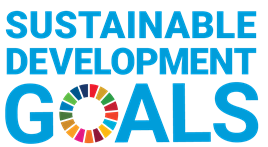 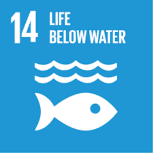 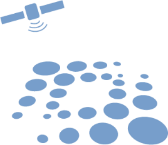 COVERAGE
Contributions to the UN Decade
CEOS COVERAGE Initiative
Cross-cutting, Multidisciplinary, interagency collaboration involving the CEOS Ocean VCs, GEO-MBON & GEO-Blue Planet

COVERAGE Serving as:
Cumulative CEOS contribution to the UN Decade of Ocean Science for Sustainable Development
Joint CEOS liaison points with the IOC on the UN Decade Process

“Ocean Shot” Concept
Collaborative advancement of COVERAGE Ocean Shot during Phase-C project
Concept proposal submitted to Ocean Decade U.S. (National Academy of Science committee) in December 2020
“Next Generation Data Service Infrastructure for a Digitally Integrated Ocean Observing System in Support of Marine Science and Ecosystem-Based Management”
Linkage to UN-SDG 14: “life below water”, emphasizing  the role of Earth Observations and improved data infrastructures in supporting ecosystem-based management
Presented at the Ocean Decade U.S. launch meeting in February 2021
Published in special edition of Marine Technology Society Journal (June 2021) https://doi.org/10.4031/MTSJ.55.3.45
COVERAGE concept of digitally integrated, interoperable ocean observing data systems adopted by Decade US program and announced in April 2022 as 1 of 5 core themes (entitled “Ocean of Data”) to be developed and advanced to funding agencies.

Alignment & Coordination with relevant Decade U.S. and IOC efforts
CEOS-COAST, Digital Twins of the Oceans (DITTO), Marine Life 2030, Animal Bourne Ocean Sensors (AniBOS-GOOS)
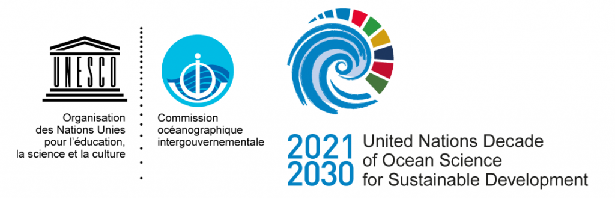 Slide ‹#›